Romanus invictus-nepobedivi Rimljani
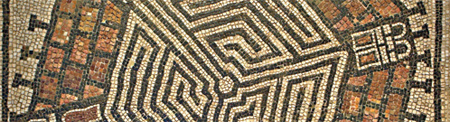 Bojana Matić
Nikolina Rnjaković
Dušica Ješić
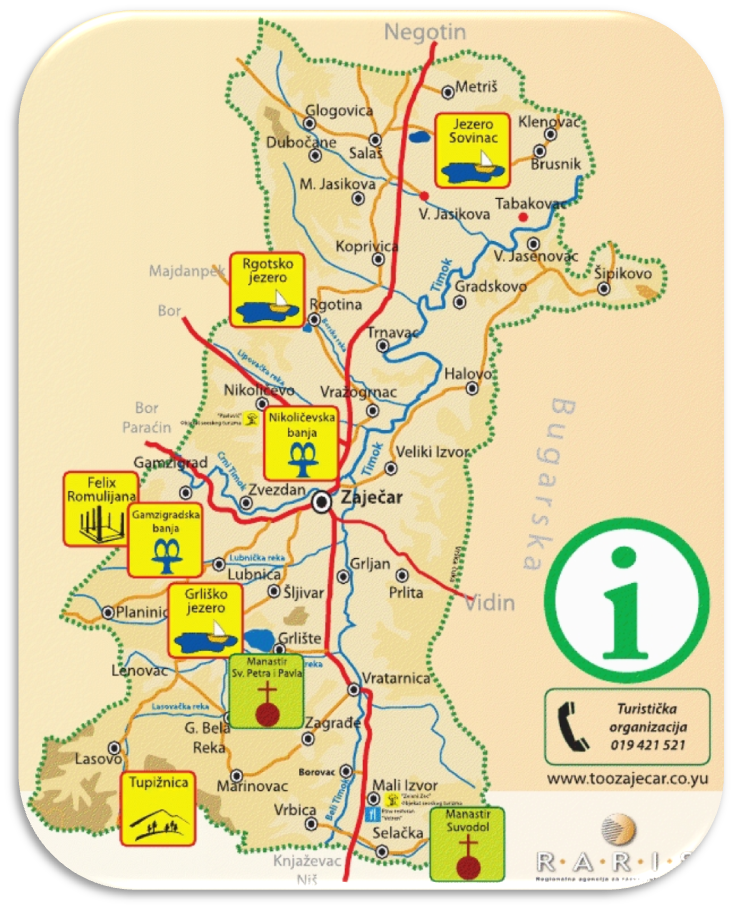 Položaj

Kako doći?
Felix romuliana
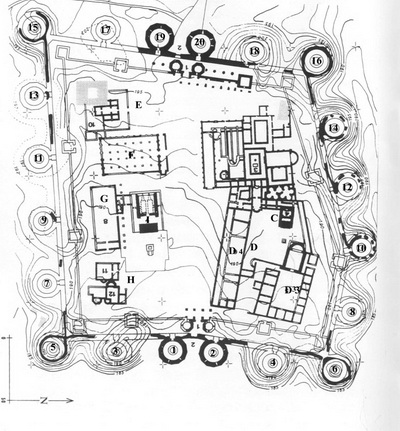 ostaci veličanstvene kasnoantičke carske palate
po zamisli rimskog imperatora Gaja Valerija Galerija Maksimijana
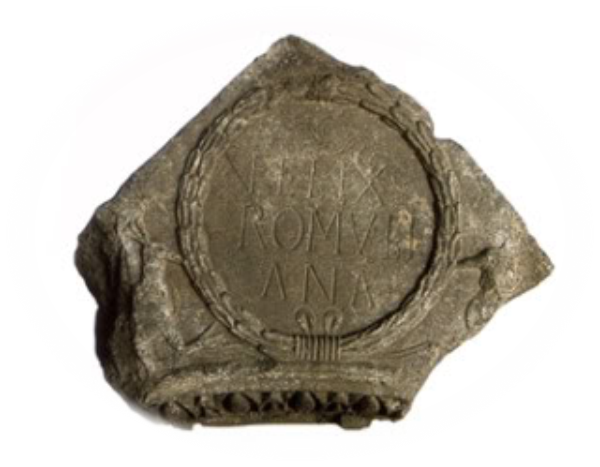 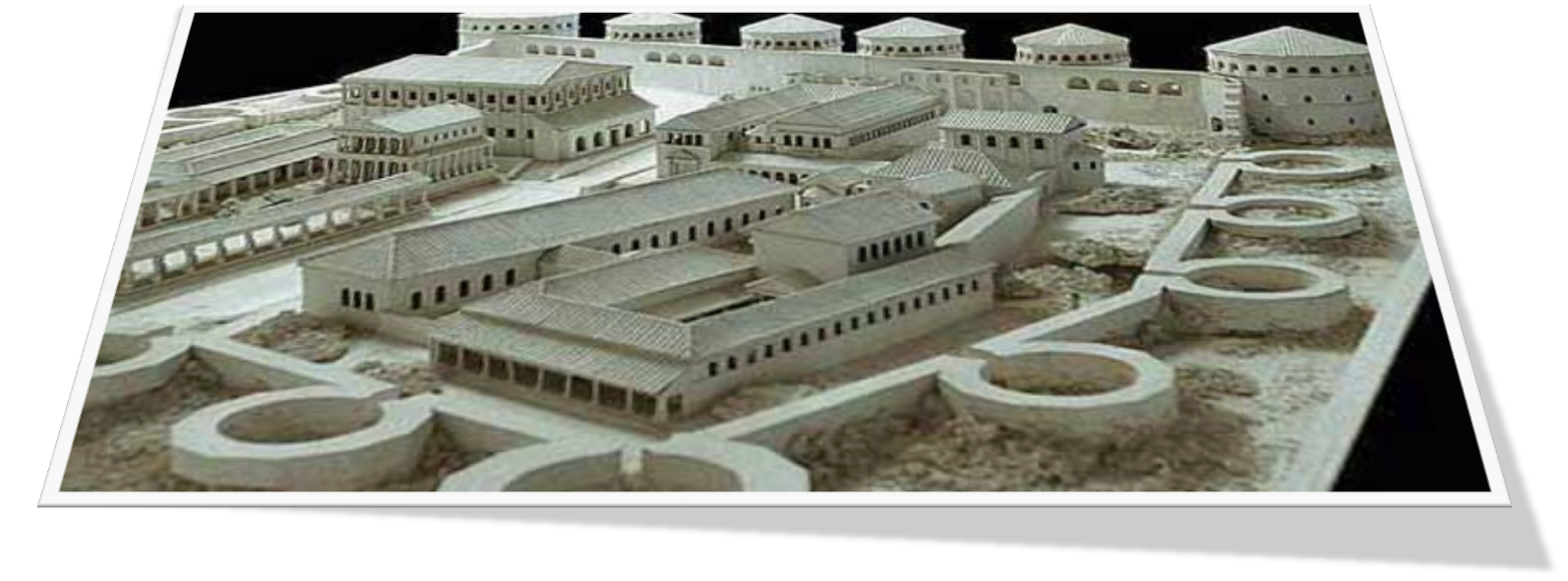 Romanus invictusFelix Romuliana5-11 avgust 2013.godine
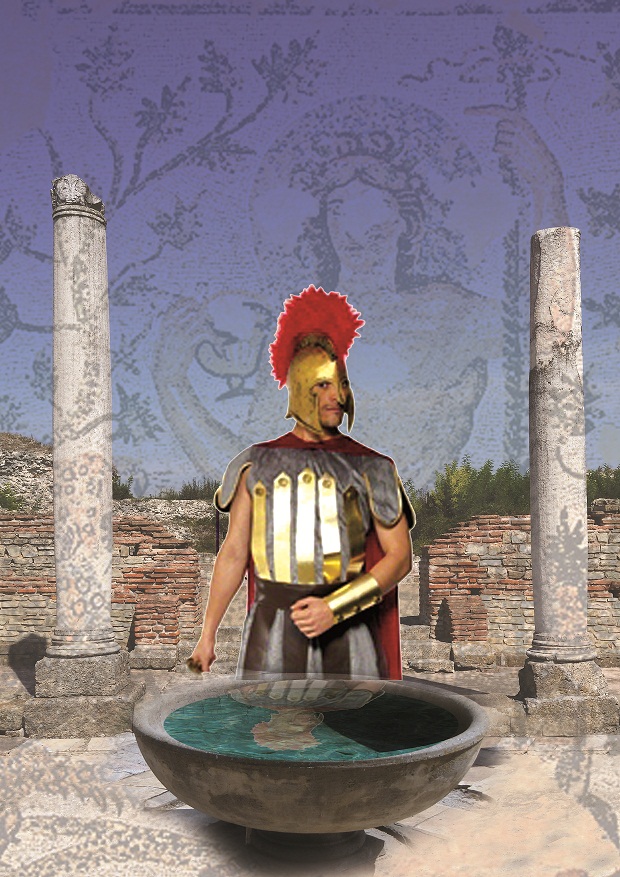 Program festivala
1.dan
17:00 - prijavljivanje gostiju na recepciji hotela 
18:30 -polazak grupe ka Rajačkim pimnicama
19:00- razgledanje pimnica
20:00- dobrodošlica uz tradicionalnu večeru i degustaciju vina
23:00- povratak grupe u hotel i noćenje
smeštaj
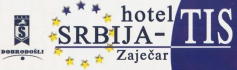 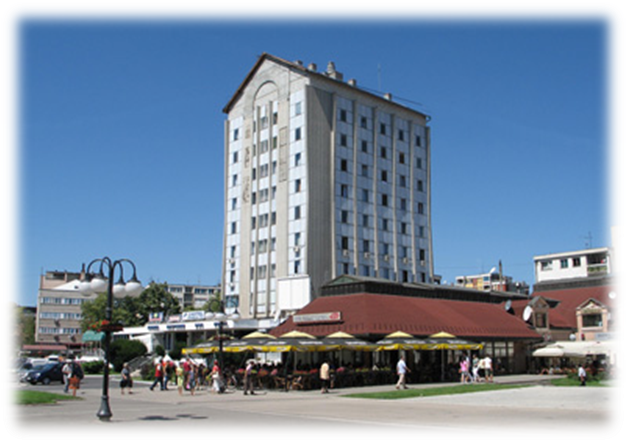 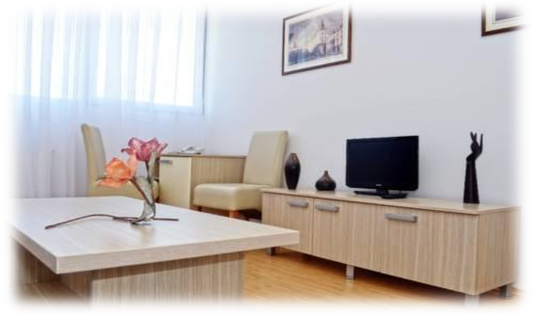 Kategorisan je sa 4*
raspolaže sa 168 ležaja u jednokrevetnim, dvokrevetnim i trokrevetnim sobama i luksuznim apartmanima
Rajačke pimnice
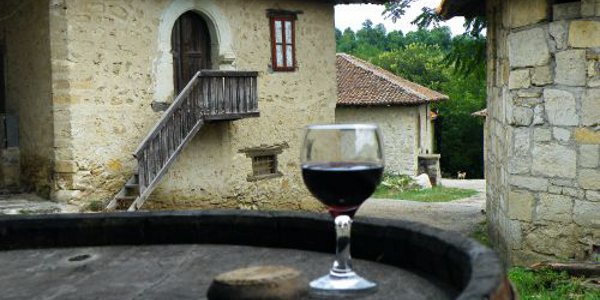 u svetu jedinstveni kulturno-istorijski spomenik je podignut u čast vinu i vinovoj lozi
Na području Negotinske krajine, poznate po bogatim vinogradima iz drevnih rimskih vremena, seosko stanovništvo je, baveći se vekovima vinogradarstvom, osnivalo posebna naselja u blizini svojih stalnih prebivališta
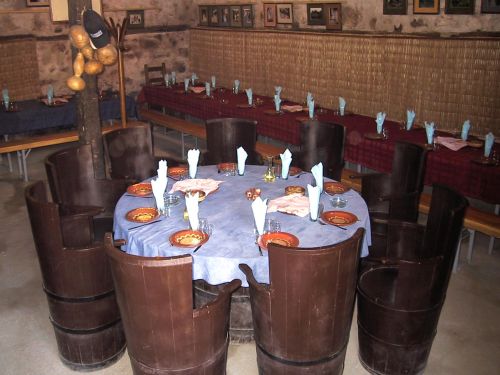 Program festivala
2.dan	
08:00-10:00- doručak u hotelu
do 10:30- pruzimanje kostima u plavoj sali hotela
11:15- polazak ka lokalitetu Felix Romulijana
12:00- dolazak i zamena valute u sesterciae na posebnom štandu
12:30- projekcija filma o istoriji lokaliteta
12:45- polaganje opklada za trku dvokolica
13:00- učestvovanje u tradicionalnim kockarskim igrama, vajanje bista imperatora po uzoru na očuvane
15:00- ručak na lokalitetu uz izvlačenje prigodnih nagrada
17:00- trka dvokolica
17:30- tradicionalno proglašenje pobednika
18:00- igra Ludus latrunculorum i dodeljivanje nagrade pobedniku- vikend u Gamzigradskoj banji
20:30- povratak grupe u hotel 
21:00- večera i noćenje
Odevanje u starom Rimu
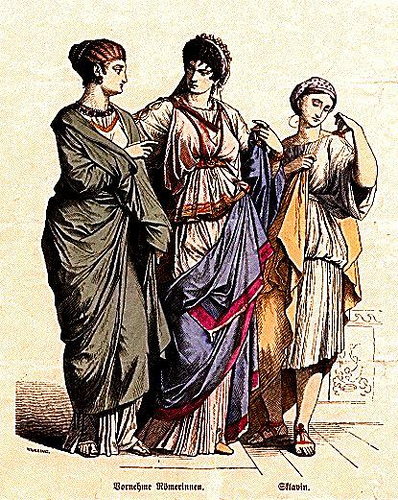 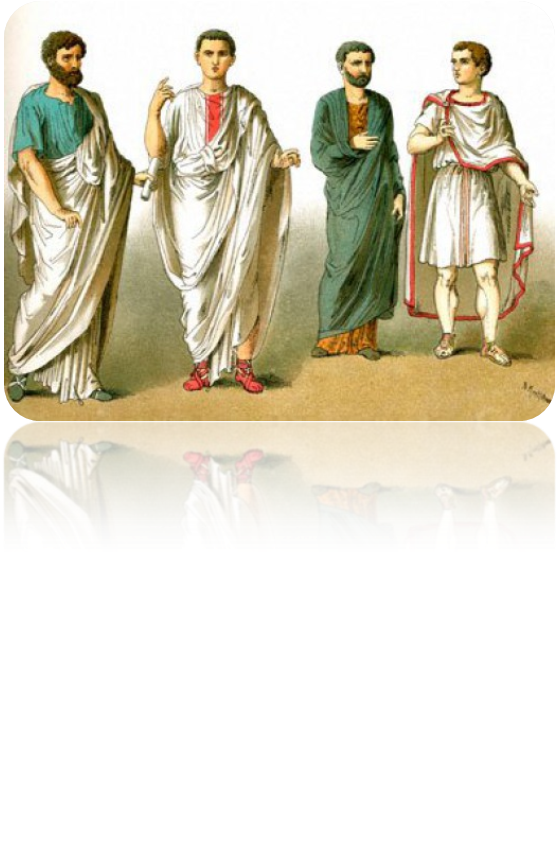 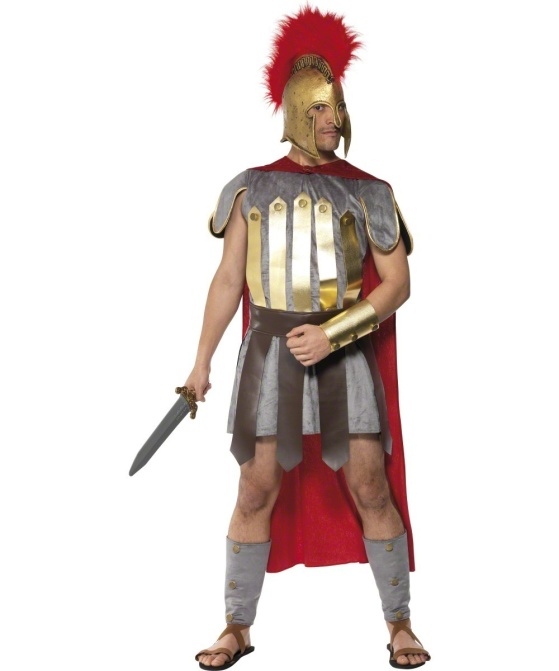 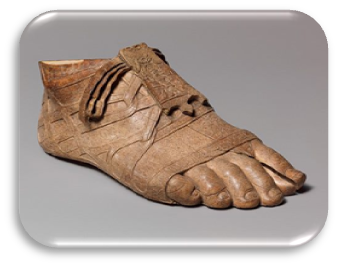 Izgled lokaliteta danas
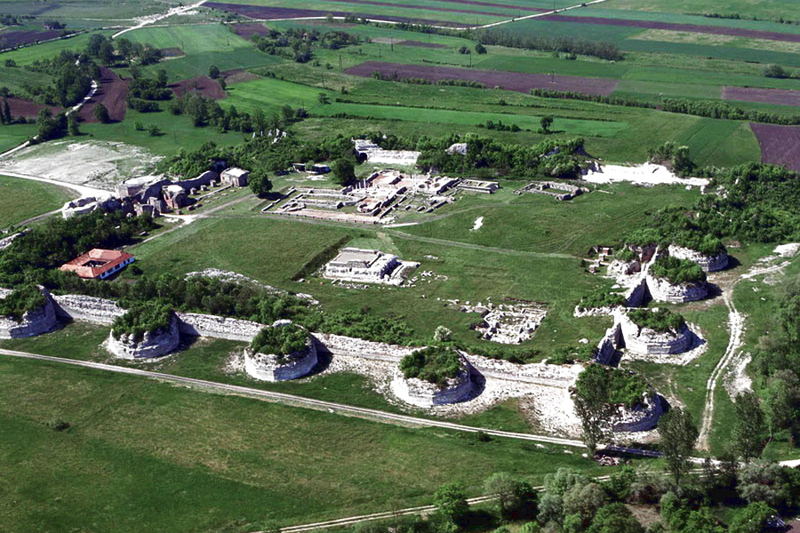 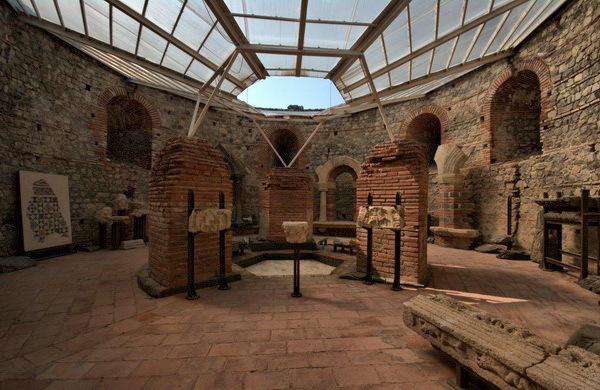 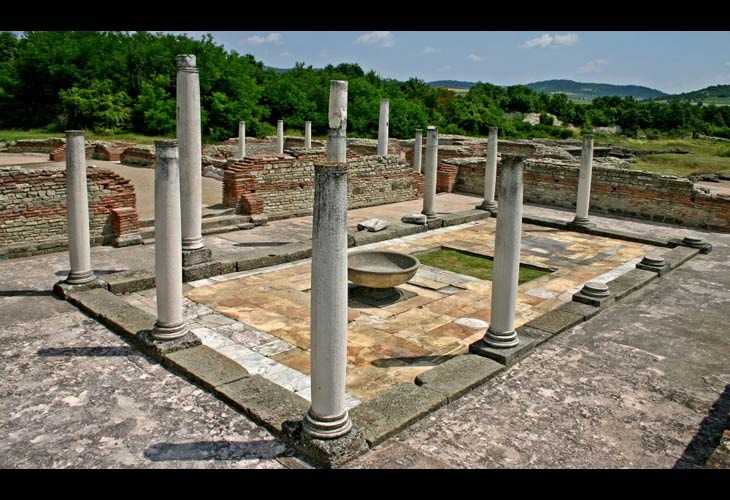 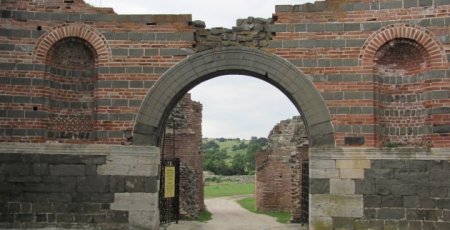 ALEA IACTA EST
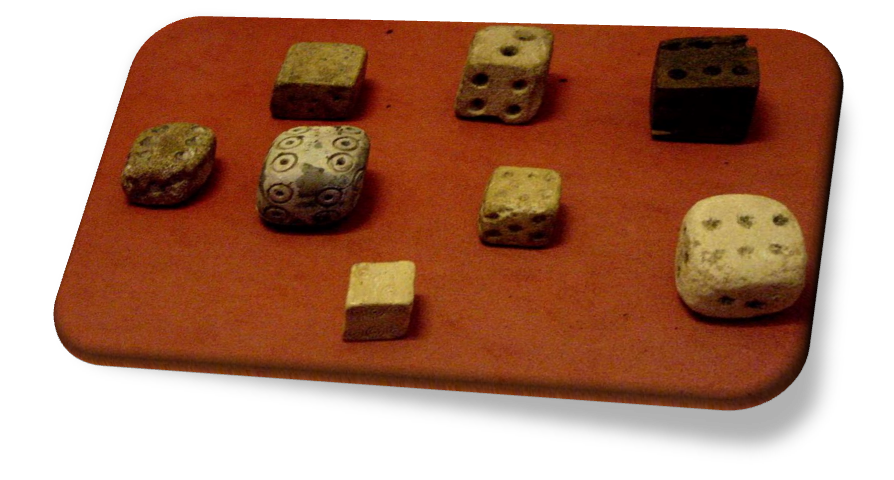 O popularnosti hazardnih igara kod Rimljana govore brojni arheološki nalazi i pisani istorijski izvori
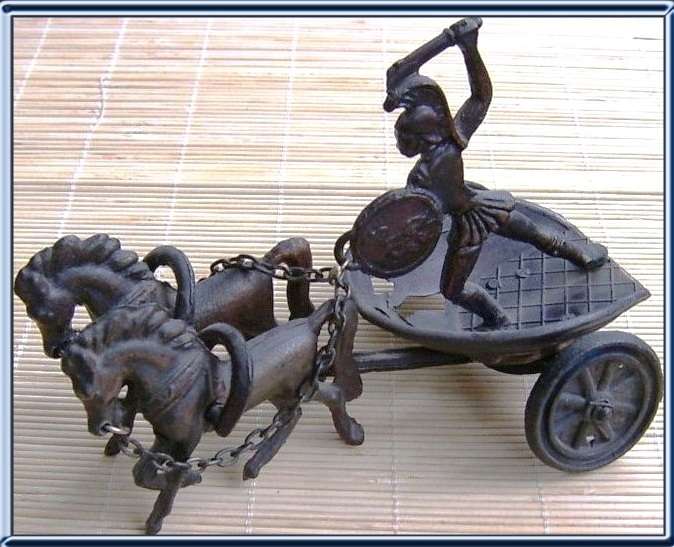 Zakoni o klađenju i kockanju
Igra “najamnika”
borbe gladijatora, borbe ljudi i životinja (venationes) i borbe na vodi (naumachia) i sve su bile veoma posećene
Program festivala
3.dan
 
	08:00-10:00- doručak u hotelu
	11:00-14:30- fakultativno razgedanje grada uz pratnju vodiča
	15:00- ručak u hotelu
	17:00- polazak ka lokalitetu
	17:45- borba gladijatora
	18:45- prigodni koncert ansambla Renesans	
	19:30- tradicionalna večera
	20:00- svečano zatvaranje festivala
	21:00- povratak grupe u hotel i noćenje
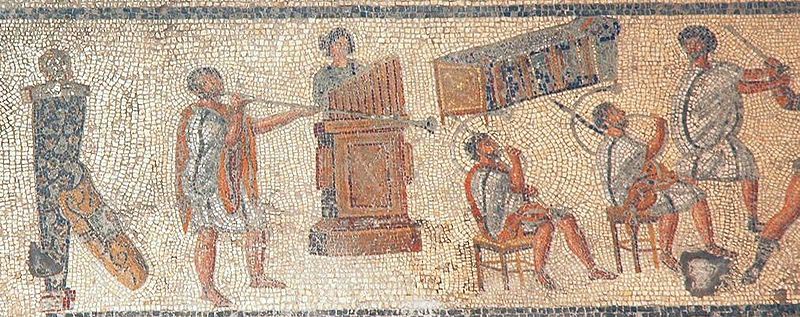 muzika
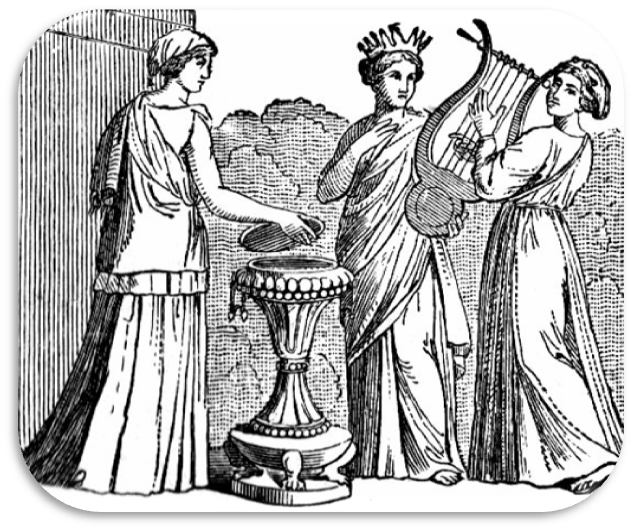 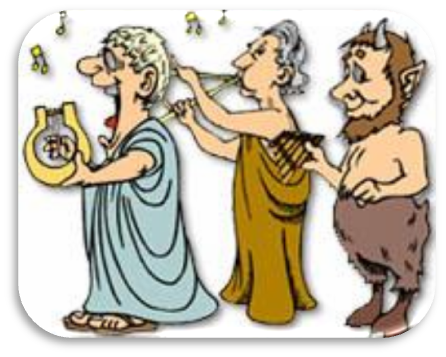 Program festivala
4.dan
	08:00-10:00- doručak u hotelu
	10:00-12:00- vraćanje kostima i odjavljivanje gostiju na recepciji hotela
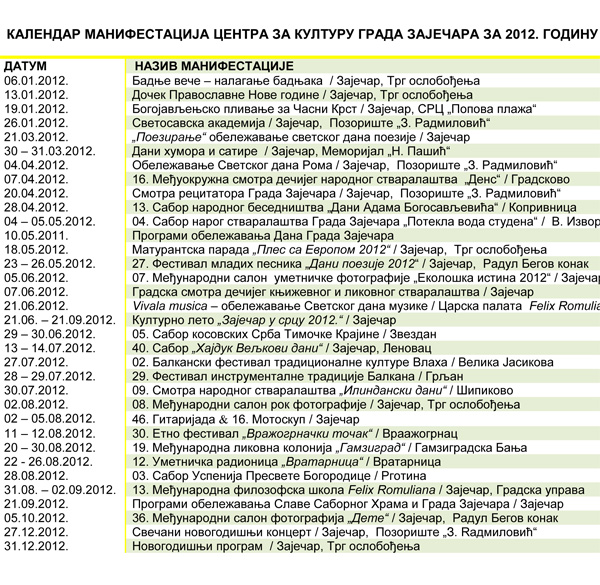 finansije
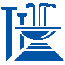 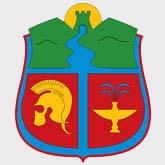 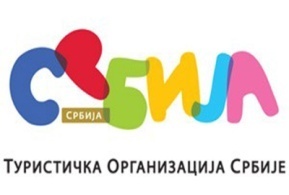 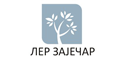 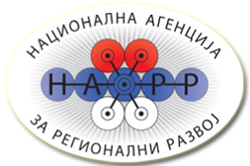 kotizacija: 89€ u dinarskoj protivvrednosti
Hvala na pažnji 